Lernen aus Unterrichtsvideo: Entwicklung einer videobasierten Lernumgebung und Ergebnisse einer Pilotstudie
Eva Minaříková, Karolína Pešková, Tomáš Janík
Lernen in der|für die Praxis durch Forschung
 9. – 10. 11. 2012, Pädagogische Hochschule OÖ Linz
Vznik a prezentace tohoto příspěvku byly podpořeny Stipendijním fondem PdF MU.
Übersicht
Professionelles Lernen
IRSE Videoweb
Akzeptanzstudie
Erfassung von professioneller Wahrnehmung
Diskussion und Ausblick
Übersicht
Professionelles Lernen
IRSE Videoweb
Akzeptanzstudie
Erfassung von professioneller Wahrnehmung
Diskussion und Ausblick
Professionelles Lernen
Kontext- und situationsgebunden
Reflexion und Artikulation des Lehrerwissens und Lehrerhandelns
Kasuistisches Lernen an/durch Fälle(n)
Verschiedene Instrumente - Video
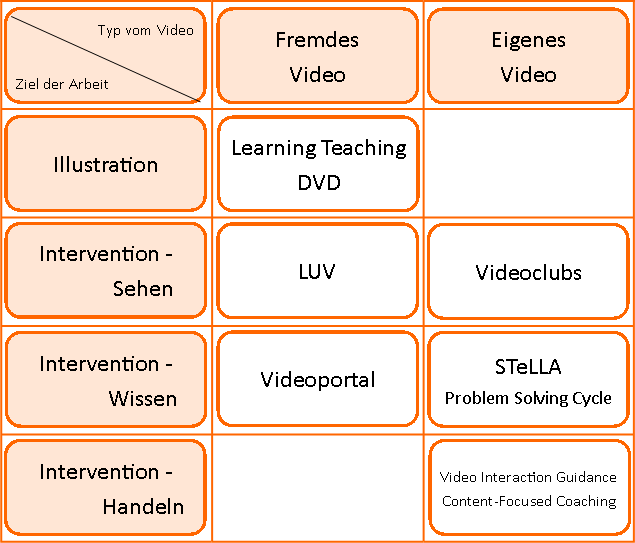 …
Lexicon
Lesson-Lab
Video-feedback
…
[Speaker Notes: Zmínit i další přístupy]
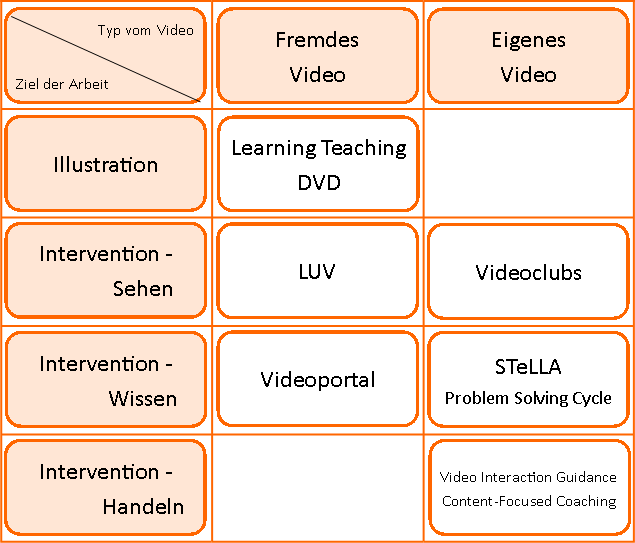 IRSE VideoWeb
[Speaker Notes: Zmínit i další přístupy]
Übersicht
Professionelles Lernen
IRSE Videoweb
Akzeptanzstudie
Erfassung von professioneller Wahrnehmung
Diskussion und Ausblick
IRSE VideoWeb
IRSE – Institute for Research in School Education
Videobasierte elektronische Lernumgebung
Für Studierende an der Pädagogischen Fakultät, Masaryk Universität, Brno
Videos
Fragen und Aufgaben
Theoretische Materialien
IRSE VideoWeb – Ziele/Funktionen
Instrument zur Entwicklung von profesioneller Wahrnehmung
Instrument zur Erfassung von professioneller Wahrnehmung
[Speaker Notes: Professional vision – upozornit]
Professionelle Wahrnehmung
Wissensbasierte Prozesse der Aufmerksamkeitssteuerung und Informationsverarbeitung

Selective attention/noticing –Wahrnehmung von Unterrichtskomponenten
Wissensgesteuerte Identifikation von lehr-/lern-relevanten Situationen und Ereignissen im Unterricht

Knowledge-based reasoning – wissensgesteuerte Verarbeitung von Unterricht
Elemente einer systematischen Beobachtung, die den Einbezug theoretischen Wissens voraussetzt
(Sherin, 2007; Seidel et al., 2010)
Knowledge-based reasoning
Beschreiben
Interpretieren
Erklären
Vorhersagen
Bewerten
Alternativen vorlegen
IRSE VideoWeb - Realisation
Basis eines Kurses 
1 Semester
2 „face-to-face“ Treffen (Anfang, Ende)
Online Arbeit
IRSE VidewoWeb - Struktur
Diagnostisches Modul
Erfassung von professioneller Wahrnehmung
2 Teile
4 Videos in jedem Teil
Teil 1 – eine generelle Frage für Videosequenz
Teil 2 – sechs spezifische Fragen für Videosequenz (Subprozesse von knowledge-based reasoning)
Interventionsmodule - Übersicht
Entwicklung von profesioneller Wahrnehmung
Interventionsmodule - Übersicht
Entwicklung von profesioneller Wahrnehmung
Interventionsmodul - Lehrerfragen
Interventionsmodul - Struktur
Pilotstudie – Stichprobe
11 Studenten mit/ohne Unterrichtserfahrung (Englisch als Fremdsprache)
3 Männer, 8 Frauen
22 – 38 Jahre alt 
6 Bc. Studium, 5 MA. Studium
Übersicht
Professionelles Lernen
IRSE Videoweb
Akzeptanzstudie
Erfassung von professioneller Wahrnehmung
Diskussion und Ausblick
Akzeptanzstudie - Fragestellungen
Wie bewerten die Studierenden:
 die Videos im Videoweb?
die Aufgaben und Fragen zu den entsprechenden Videobeispielen?
die Expertenkommentare und eingefügten theoretischen Materialien?
die Relevanz des VideoWebs für ihr Studium und künftiges professionelles Leben?
Akzeptanzstudie - Methode
Online Befragung
50 Likert-type scales
4-Punkte Skala (Zustimmung)
Cronbach´s Alpha 0,89
Gesamtskore 1,8
Bewertung: Videos
1-trifft überhaupt nicht zu; 2-trifft nicht zu; 3-trifft zu; 4-trifft völlig zu
Bewertung: Fragen und Aufgaben
1-trifft überhaupt nicht zu; 2-trifft nicht zu; 3-trifft zu; 4-trifft völlig zu
Bewertung: Expertenkommentare und theoretische Materialien
1-trifft überhaupt nicht zu; 2-trifft nicht zu; 3-trifft zu; 4-trifft völlig zu
Bewertung: VideoWeb
1-trifft überhaupt nicht zu; 2-trifft nicht zu; 3-trifft zu; 4-trifft völlig zu
Übersicht
Professionelles Lernen
IRSE Videoweb
Akzeptanzstudie
Erfassung von professioneller Wahrnehmung
Diskussion und Ausblick
Erfassung von professioneller Wahrnehmung
Welche Subprozesse von knowledge-based reasoning sind in den Reaktionen von den Studierenden auf ein Video merkbar?
Qualitative Inhaltsanalyse
Studentenreaktionen auf Videos analysiert
knowledge-based reasoning
Theoriegeleitetes Kategoriensystem
Segmentation
Ein Teil des Textes, der einer Kategorie gehört – Einheit der Kodierung
Ein Thema in einer Reaktion – Einheit des Kontextes
Reaktion eines Studierenden auf ein Video – Einheit der Analyse
Kategoriensystem – knowledge-based reasoning
Ergebnisse: Knowledge-based reasoning  Einheite der Kodierung
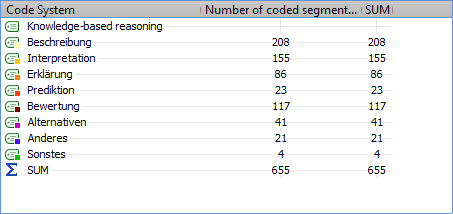 Ergebnisse: Knowledge-based reasoning Einheite der Kodierung
Segmentation
Ein Teil des Textes, der einer Kategorie gehört – Einheit der Kodierung
Ein Thema in einer Reaktion – Einheit des Kontextes
Reaktion eines Studierenden auf ein Video – Einheit der Analyse
Segmentation
Reaktion eines Studierenden auf ein Video – Einheit der Analyse
Ergebnisse: Knowledge-based reasoning Einheiten der Analyse
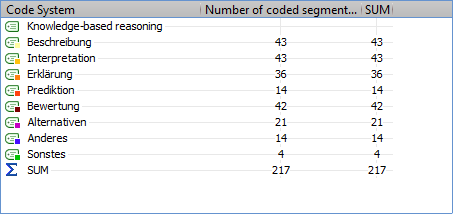 Ergebnisse: Knowledge-based reasoningEnheiten der Analyse
Segmentation
Ein Teil des Textes, der einer Kategorie gehört – Einheit der Kodierung
Ein Thema in einer Reaktion – Einheit des Kontextes
Reaktion eines Studierenden auf ein Video – Einheit der Analyse
Segmentation
Ein Thema in einer Reaktion – Einheit des Kontextes
Ergebnisse: Knowledge-based reasoning  Zusammenhänge
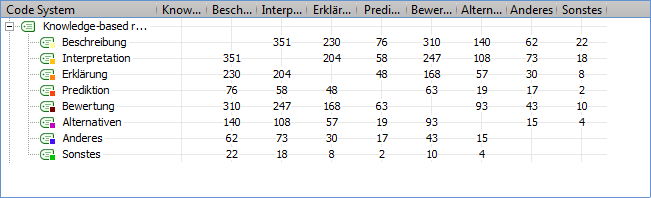 Ergebnisse: Knowledge-based reasoning  Zusammenhänge
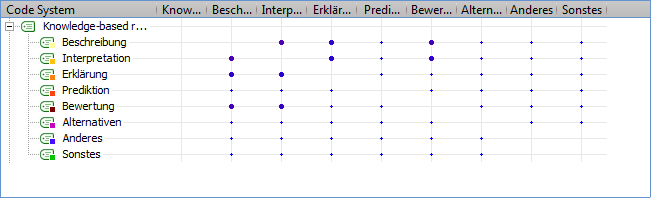 Knowledge-based reasoning - Zusammenhänge
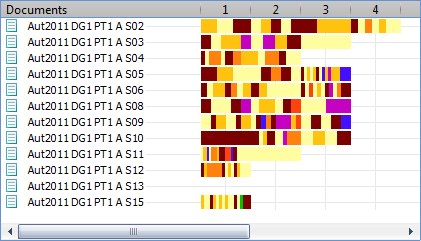 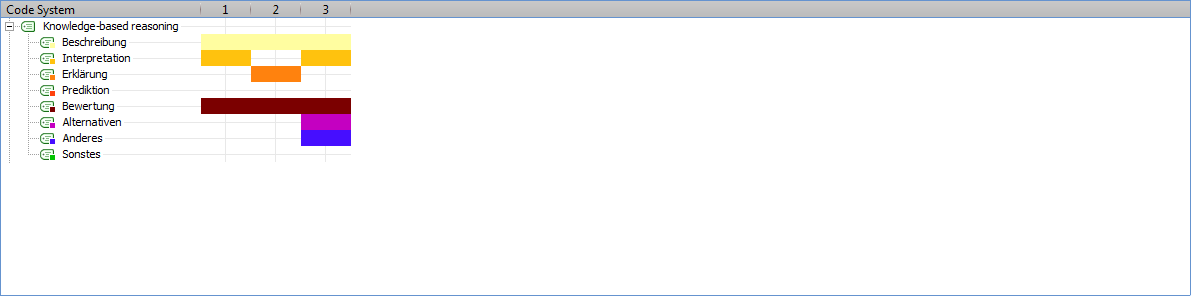 Diskussion und Ausblick
Überwiegend positive Reaktionen der Studierenden aufs VideoWeb
Detailierte Analysen notwendig 
Data aus diagnostischen Modul 2 (posttest) analysieren und auf die Entwicklung der professionellen Wahrnehmung schliessen
Vielen Dank für Ihre aufmerksamkeit!
I have to say that this module was very helpful in many ways. By analysing close videos and focusing on something else each time it really came together well.
By the end I felt that I actually learned something useful as it gave me some more ways how to look at things and how to think about teaching from new perspectives.
(Vojta, Herbst 2012)